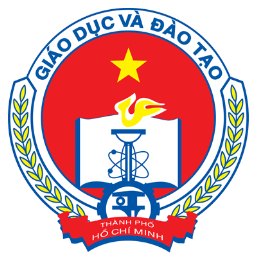 Sở Giáo dục và Đào tạo Thành phố Hồ Chí Minh
TẬP HUẤNXÂY DỰNG MA TRẬN CÂU HỎI VÀ ĐỀ KIỂM TRA MÔN TIN HỌC CẤP TIỂU HỌC
Thành phố Hồ Chí Minh, ngày 18 tháng 1 năm 2017
Nội dung trọng tâm
Nhận xét 
đề kiểm tra cuối kỳ 1
1. Nhận xét đề kiểm tra cuối kỳ 1
1/- Về xây dựng ma trận đề, phân bố tỉ lệ kiến thức trong đề:
Yêu cầu tỉ lệ theo hướng dẫn tại văn bản số 4057/GDĐT-TH ngày 23/11/2016 của Sở Giáo dục và Đào tạo: 
Mức 1: 40%; Mức 2: 30%	Mức 3: 20%	Mức 1: 10%;
	Một số đơn vị đã xây dựng tốt ma trận đề với 4 mức độ và tỉ lệ theo hướng dẫn (Gò Vấp), tuy nhiên vẫn còn nhiều đơn vị xây dựng ma trận theo ba mức độ và tỉ lệ chưa phù hợp (dành 50% cho mức độ hiểu và biết, 50% cho mức độ vận dụng), hoặc chưa xây dựng ma trận đề, dẫn đến việc không xác định được các mức độ kiến thức, chỉ quan tâm đến tỉ lệ câu hỏi trắc nghiệm và thực hành.
	Cần chú ý phân biệt hai khía cạnh sau: Tỉ lệ kiến thức phân phối và tỉ lệ trắc nghiệm thực hành, trong đó có thể có những câu hỏi trắc nghiệm nhưng vẫn có thể đặt học sinh tư duy ở mức độ vận dụng hoặc vận dụng phản hồi; hoặc những câu hỏi thực hành nhưng chỉ ở mức độ biết – hiểu.
1. Nhận xét đề kiểm tra cuối kỳ 1
2/- Về số lượng câu hỏi trong đề kiểm tra:
Đa số các đơn vị phân bố số câu hỏi trắc nghiệm là 5 câu và 1,2 câu thực hành, một số đơn vị chọn 10-12 câu trắc nghiệm và 2-3 câu thực hành, cá biệt có một số đơn vị chia nhỏ số câu trắc nghiệm đến tỉ lệ 0.25 điểm/câu.
	Văn bản hướng dẫn đã ghi rõ: Không cho điểm thập phân, đồng thời số câu trắc nghiệm quá nhiều sẽ ảnh hưởng đến thời gian làm bài của học sinh. 
	Cần lưu ý thời gian làm bài của học sinh theo hướng dẫn được chia theo tỉ lệ 30/70, trong đó 30% thời gian cho lý thuyết và 70% thời gian cho thực hành, trung bình mỗi câu lý thuyết học sinh cần 1 phút để hoàn thành, do đó nếu số câu lý thuyết quá nhiều sẽ làm học sinh không đủ thời gian làm bài thực hành.
1. Nhận xét đề kiểm tra cuối kỳ 1
3/- Về chất lượng đề kiểm tra
Một số đơn vị căn cứ theo ma trận đề đã xây dựng được 2-3 đề kiểm tra cho cùng một khối, ngoài ra, có một số đơn vị tuy xây dựng ma trận đề, xây dựng 3 đề kiểm tra, nhưng trên thực tế chỉ thay đổi trật tự của một – hai câu hỏi. 
	Vẫn còn các đơn vị do không hình thành ma trận đề, nên chỉ xây dựng được 1 đề kiểm tra, hoặc xây dựng 2 đề kiểm tra nhưng chất lượng không tương đồng nhau.
	Giáo viên vẫn chưa quan tâm đến cách đặt câu hỏi và cách dùng từ để hỏi, ngoài ra, có một số đề kiểm tra mắc lỗi về ý nghĩa câu hỏi: Hỏi một đằng, cho đáp án một nẻo. một số giáo viên vẫn còn mắc lỗi chính tả trong quá trình ra đề.
1. Nhận xét đề kiểm tra cuối kỳ 1
3/- Về chất lượng đề kiểm tra
Lỗi đặt câu hỏi:
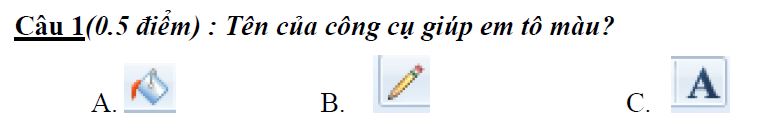 Lỗi dùng từ để hỏi:
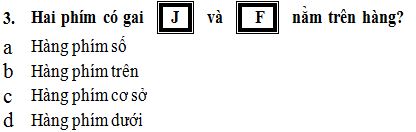 1. Nhận xét đề kiểm tra cuối kỳ 1
3/- Về chất lượng đề kiểm tra
Lỗi chính tả:
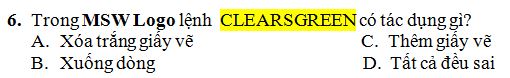 Lỗi dùng từ để hỏi:
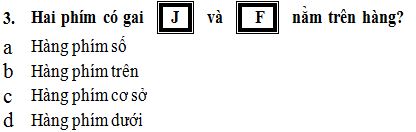 1. Nhận xét đề kiểm tra cuối kỳ 1
3/- Về chất lượng đề kiểm tra
Lỗi vẫn dùng đáp án “tất cả các câu đều đúng”
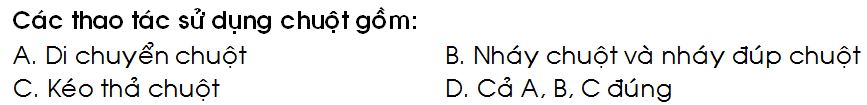 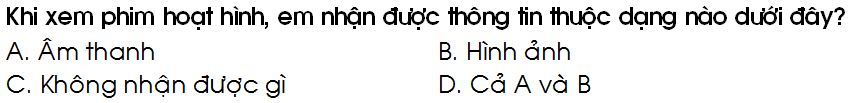 1. Nhận xét đề kiểm tra cuối kỳ 1
3/- Về chất lượng đề kiểm tra
Lỗi dùng từ để hỏi (vào chương trình PAINT), độ khó không tương ứng năng lực học sinh (đề dành cho học sinh lớp 5 nhưng độ khó quá thấp)
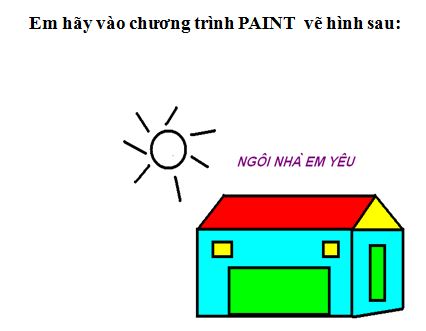 1. Nhận xét đề kiểm tra cuối kỳ 1
3/- Về chất lượng đề kiểm tra
Lỗi tổng hợp: Sai từ để hỏi (đánh), câu hỏi không rõ ràng (mũi tên thường thấy trên màn hình), câu hỏi không xác định rõ phần mềm (bức tranh trên nền lưới)
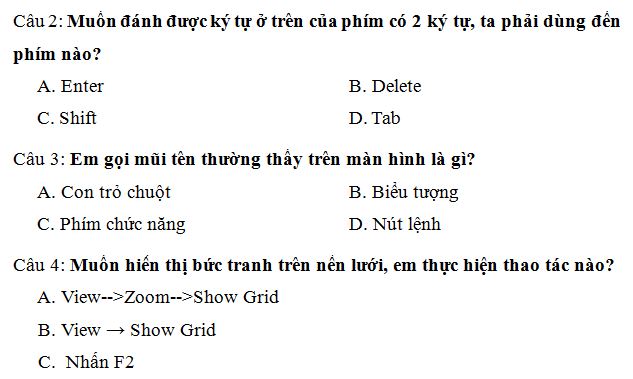 1. Nhận xét đề kiểm tra cuối kỳ 1
4/- Rút kinh nghiệm:
Với giáo viên:
- Giáo viên cần chú ý xây dựng ma trận đề nghiêm túc trước khi ra đề kiểm tra, ma trận xây dựng có tỉ lệ đúng theo hướng dẫn, sau khi hoàn thành ma trận, có thể lưu giữ và sử dụng lâu dài, đồng thời từ ma trận có thể hình thành nhiều đề kiểm tra đa dạng.
- Xây dựng số lượng câu hỏi hợp lý, phù hợp năng lực học sinh và thời gian làm bài;
- Cần chú ý cách khi sử dụng các từ để hỏi khi đặt câu hỏi: Câu hỏi phải có từ để hỏi rõ ràng, đủ ý nghĩa, không què, cụt, câu hỏi cần viết đúng ngữ pháp tiếng Việt; chú ý sử dụng các từ ngữ đúng để đặt câu hỏi, không dùng phương ngữ quen thuộc (dùng gõ thay cho đánh, dùng “khởi động công cụ / phần mềm” thay cho “vào chương trình”)
- Không dùng các câu hỏi có đáp án dạng “Cả A, B, C đúng” hoặc “Cả A, B đều đúng/ sai”;
1. Nhận xét đề kiểm tra cuối kỳ 1
4/- Rút kinh nghiệm:
Với cán bộ quản lý:
- Kiểm tra ma trận đề của giáo viên để đảm bảo phân bố mạch kiến thức hợp lý;
- Kiểm tra số câu hỏi và thời gian làm bài của học sinh;
- Rà soát đề kiểm tra để bảo đảm không mắc các lỗi hành văn;
- Góp ý, rút kinh nghiệm cho giáo viên để tránh mắc phải các lỗi trong quá trình ra đề.
1. Nhận xét đề kiểm tra cuối kỳ 1
4/- Rút kinh nghiệm:
Với cán bộ quản lý:
- Kiểm tra ma trận đề của giáo viên để đảm bảo phân bố mạch kiến thức hợp lý;
- Kiểm tra số câu hỏi và thời gian làm bài của học sinh;
- Rà soát đề kiểm tra để bảo đảm không mắc các lỗi hành văn;
- Góp ý, rút kinh nghiệm cho giáo viên để tránh mắc phải các lỗi trong quá trình ra đề.
Lý luận chung
về Thông tư 22
2. Lý luận chung về thông tư 22
Đề kiểm tra định kì phù hợp chuẩn kiến thức, kỹ năng và định hướng phát triển năng lực, gồm 4 mức độ sau:
Mức 1: nhận biết, nhắc lại được kiến thức, kĩ năng đã học.
Mức 2: hiểu kiến thức, kĩ năng đã học, trình bày, giải thích được kiến thức theo cách hiểu của cá nhân.
Mức 3: biết vận dụng kiến thức, kĩ năng đã học để giải quyết những vấn đề quen thuộc, tương tự trong học tập, cuộc sống.
Mức 4: vận dụng các kiến thức, kĩ năng đã học để giải quyết vấn đề mới hoặc đưa ra những phản hồi hợp lí trong học tập, cuộc sống một cách linh hoạt.
2. Lý luận chung về thông tư 22
Đề kiểm tra định kì phù hợp chuẩn kiến thức, kỹ năng và định hướng phát triển năng lực, gồm 4 mức độ sau:
Mức 1: nhận biết, nhắc lại được kiến thức, kĩ năng đã học.
Mức 2: hiểu kiến thức, kĩ năng đã học, trình bày, giải thích được kiến thức theo cách hiểu của cá nhân.
Mức 3: biết vận dụng kiến thức, kĩ năng đã học để giải quyết những vấn đề quen thuộc, tương tự trong học tập, cuộc sống.
Mức 4: vận dụng các kiến thức, kĩ năng đã học để giải quyết vấn đề mới hoặc đưa ra những phản hồi hợp lí trong học tập, cuộc sống một cách linh hoạt.
2. Lý luận chung về thông tư 22
Mức 1: (Biết) Nhận biết được hoặc nêu được định nghĩa đơn vị, kiểu loại đơn vị, một bộ phận nào đó…
Mức 2: (Hiểu) Lấy ví dụ cho một đơn vị, kiểu loại đơn vị, một bộ phận nào đó hoặc giải thích được vì sao một trường hợp cụ thể nào đó thuộc một đơn vị, kiểu loại, quan hệ nào đó…
Mức 3: (Vận dụng trực tiếp) Lựa chọn, sử dụng đúng một đơn vị, kiểu loại đơn vị, một bộ phận nào.
Mức 4: (Vận dụng trong tình huống mới hoặc có nội dung thực tiễn) : Lựa chọn để sử dụng một đơn vị, kiểu loại đơn vị, một bộ phận nào đó một cách nghệ thuật.
2. Lý luận chung về thông tư 22
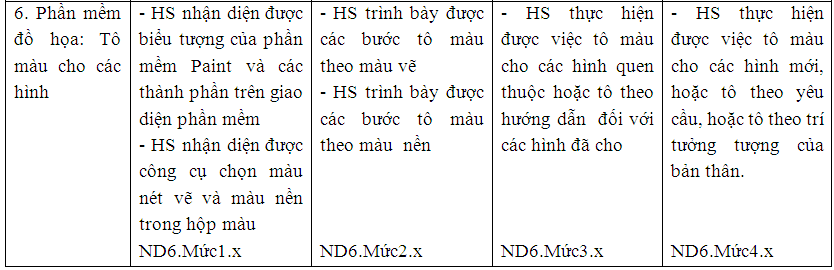 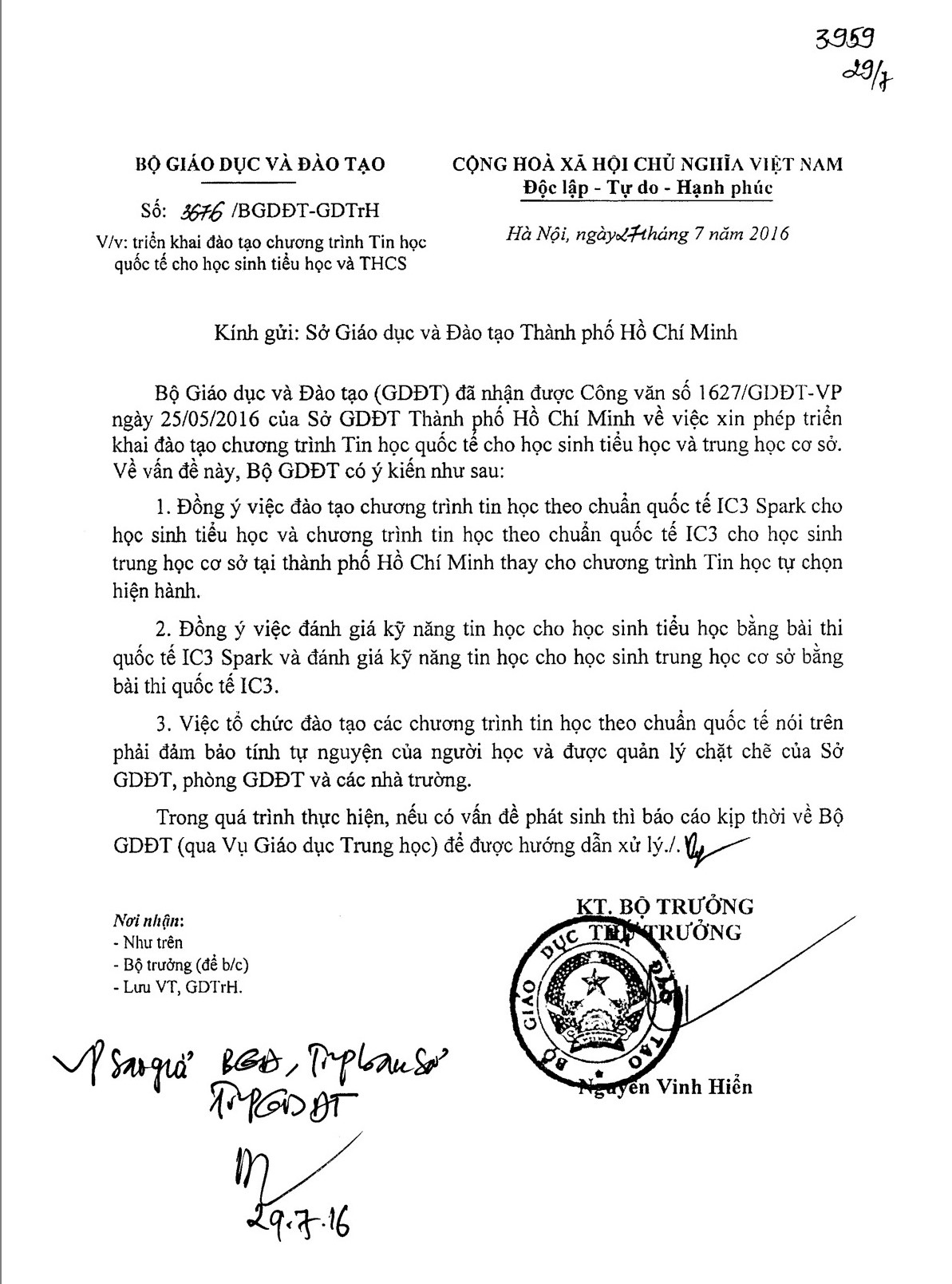 Ma trận đề kiểm tra
Theo Thông tư 22
3. Ma trận đề kiểm tra theo Thông tư 22
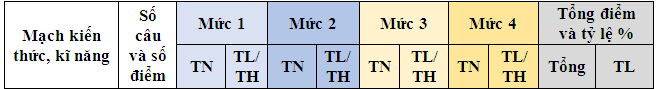 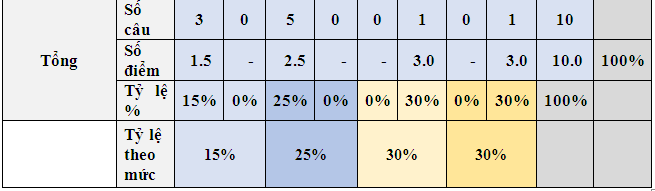 Quy trình xây dựng
Ma trận đề kiểm tra
Theo Thông tư 22
4. Quy trình xây dựng Ma trận đề kiểm tra
4.1. Xây dựng ma trận nội dung
4. Quy trình xây dựng Ma trận đề kiểm tra
4.1. Xây dựng ma trận nội dung
4. Quy trình xây dựng Ma trận đề kiểm tra
4.1. Xây dựng ma trận nội dung
Áp dụng kiến thức, kĩ năng vào tình huống mới;
Áp dụng kiến thức, kĩ năng vào tình huống quen thuộc; hoặc làm theo hướng dẫn; hoặc như mẫu
Hiểu được kiến thức, kỹ năng trong sách, có thể trình bày lại theo cách cá nhân, nắm được mối liên hệ giữa các đơn vị kiến thức,
Nhớ, thuộc kiến thức, kỹ năng đơn thuần trong sách
Làm theo đúng những gì đã biết
Làm dựa vào những gì đã biết
Làm theo yêu cầu
4. Quy trình xây dựng Ma trận đề kiểm tra
4.1. Xây dựng ma trận nội dung
4. Quy trình xây dựng Ma trận đề kiểm tra
4.1. Xây dựng ma trận nội dung
Làm việc theo nhóm
Chọn một học kỳ để xây dựng ma trận nội dung
Hoàn chỉnh ma trận nội dung bằng mạch kiến thức và các yêu cầu cần thiết, mức độ khó trong yêu cầu của mạch kiến thức tùy theo trọng số kiến thức cần kiểm tra
4. Quy trình xây dựng Ma trận đề kiểm tra
4.2. Xây dựng hệ thống câu hỏi trắc nghiệm
Câu hỏi gồm 2 phần
Phần dẫn: Nêu vấn đề và cách thực hiện, cung cấp thông tin cần thiết và nêu câu hỏi/yêu cầu.
Phần thông tin: Nêu các phương án trả lời để giải quyết vấn đề. Trong các phương án này: 
HS phải chỉ ra được những phương án đúng; hoặc một phương án đúng nhất; 
Các phương án còn lại là phương án nhiễu. 
Các phương án thường được đánh dấu bằng các chữ cái A, B, C, D.
4. Quy trình xây dựng Ma trận đề kiểm tra
4.2. Xây dựng hệ thống câu hỏi trắc nghiệm
4.2.1. Phần dẫn:
Đảm bảo chức năng:
Đặt câu hỏi;
Đưa ra yêu cầu cho HS thực hiện;
Đặt ra tình huống/hay vấn đề cho HS giải quyết.

Làm HS biết rõ/hiểu được hỏi cái gì:
Câu hỏi cần phải trả lời
Yêu cầu cần thực hiện
Vấn đề cần giải quyết
4. Quy trình xây dựng Ma trận đề kiểm tra
4.2. Xây dựng hệ thống câu hỏi trắc nghiệm
4.2.1. Phần dẫn:
Phần dẫn gồm vấn đề và câu hỏi viết cùng nhau 
Ví dụ
Máy tính giúp con người sử dụng được các dạng thông tin nào sau đây?
A. văn bản 
B. truyền hình
C. hình ảnh 
D. âm thanh
4. Quy trình xây dựng Ma trận đề kiểm tra
4.2. Xây dựng hệ thống câu hỏi trắc nghiệm
4.2.1. Phần dẫn:
Phần dẫn gồm vấn đề và câu hỏi viết tách nhau
Ví dụ
Máy tính giúp con người sử dụng được các dạng thông tin sau đây:
A. văn bản 				B. truyền hình
C. hình ảnh 				D. âm thanh 
Hãy khoanh tròn/chọn những phương trả lời đúng.
Hoặc
Hãy khoanh tròn/chọn phương án trả lời sai.
4. Quy trình xây dựng Ma trận đề kiểm tra
4.2. Xây dựng hệ thống câu hỏi trắc nghiệm
4.2.1. Phần dẫn:
Phần dẫn ở dạng phủ định 
Ví dụ
Máy tính KHÔNG giúp được em công việc nào dưới đây?
A. Giúp em học toán
B. Giúp em học vẽ
C. Tìm hiểu thế giới xung quanh, liên lạc với bạn bè
D. Biết em đang vui hay buồn để chuyện trò với em
4. Quy trình xây dựng Ma trận đề kiểm tra
4.2. Xây dựng hệ thống câu hỏi trắc nghiệm
4.2.1. Phần dẫn:
Phần dẫn giới thiệu tình huống cần giải quyết và nêu yêu cầu 
Ví dụ: Một bạn học sinh định vẽ chú cò theo mẫu như Hình 1, nhưng không vẽ được đuôi chú cò nên kết quả nhận được là hình 2. Để vẽ được đuôi chú cò như Hình 1, bạn học sinh đó cần chú ý những điểm nào sau đây?
A) Không thể vẽ đuôi chú cò bằng công cụ đ.thẳng và h.tròn 
B) Cần vẽ đuôi chú cò bằng công cụ vẽ đường cong
C) Phần đuôi chú cò phải sử dụng 3 lần công cụ vẽ đường cong 
D) Phần đuôi chú cò phải sử dụng 2 lần công cụ vẽ đường cong
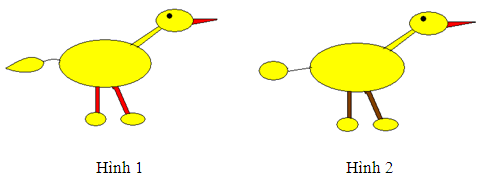 4. Quy trình xây dựng Ma trận đề kiểm tra
4.2. Xây dựng hệ thống câu hỏi trắc nghiệm
4.2.1. Phần dẫn:
Phần dẫn không chuẩn: Không cung cấp định hướng hoặc xác định rõ ràng ý nghĩa, yêu cầu muốn biểu đạt.
4. Quy trình xây dựng Ma trận đề kiểm tra
4.2. Xây dựng hệ thống câu hỏi trắc nghiệm
4.2.1. Phần dẫn:
Nếu muốn nhấn mạnh kiến thức nên sử dụng phần dẫn dạng câu hỏi, không dùng định dạng hoàn chỉnh câu.
4. Quy trình xây dựng Ma trận đề kiểm tra
4.2. Xây dựng hệ thống câu hỏi trắc nghiệm
4.2.1. Phần dẫn:
Nếu phần dẫn có định dạng hoàn chỉnh câu, không nên tạo chỗ trống ở giữa hay bắt đầu câu vì gây cho HS khó khăn khi đọc
4. Quy trình xây dựng Ma trận đề kiểm tra
4.2. Xây dựng hệ thống câu hỏi trắc nghiệm
4.2.2. Phần thông tin:
Phần thông tin gồm hai loại phương án lựa chọn/trả lời:
Phương án nhiễu:
Là câu trả lời hợp lý (nhưng không chính xác) đối với câu hỏi hoặc vấn đề được nêu ra trong câu dẫn.
Chỉ hợp lý đối với những học sinh không có kiến thức hoặc không đọc tài liệu đầy đủ.
Không hợp lý đối với các học sinh có kiến thức, chịu khó học bài
Phương án đúng, Phương án tốt nhất:
Thể hiện sự hiểu biết của học sinh và sự lựa chọn chính xác hoặc tốt nhất cho câu hỏi hay vấn đề được yêu cầu.
4. Quy trình xây dựng Ma trận đề kiểm tra
4.2. Xây dựng hệ thống câu hỏi trắc nghiệm
4.2.2. Phần thông tin:
Chỉ có duy nhất một phương án đúng
Ví dụ
Các máy tính trong trường học cần kết nối với nhau vì lí do nào sau đây?
A. Để các máy tính có thể chạy các chương trình giống nhau
B. Để tạo thành mạng máy tính, từ đó có thể chia sẻ, trao đổi thông tin
C. Để có thể truy cập Internet từ bất kì máy tính nào trong trường học
D. Để các máy tính cùng được bảo vệ  dữ liệu khi có sự cố mất điện
4. Quy trình xây dựng Ma trận đề kiểm tra
4.2. Xây dựng hệ thống câu hỏi trắc nghiệm
4.2.2. Phần thông tin:
Có một số phương án đúng
Ví dụ
Bàn phím máy tính gồm những khu vực chính nào sau đây:
A. Hàng phím số
B. Hàng phím chữ
C. Hàng phím cơ sở
D. Hàng phím trên 
E. Hàng phím dưới
4. Quy trình xây dựng Ma trận đề kiểm tra
4.2. Xây dựng hệ thống câu hỏi trắc nghiệm
4.2.2. Phần thông tin:
Viết chuẩn: Tránh sử dụng các cụm từ “tất cả các phương án trên”, “Không có phương án nào”
4. Quy trình xây dựng Ma trận đề kiểm tra
4.2. Xây dựng hệ thống câu hỏi trắc nghiệm
4.2.2. Phần thông tin:
Viết chuẩn: Tránh lặp lại từ hoặc thuật ngữ giữa các phương án
4. Quy trình xây dựng Ma trận đề kiểm tra
4.2. Xây dựng hệ thống câu hỏi trắc nghiệm
4.2.2. Phần thông tin:
Viết chuẩn: Trường hợp đặc biệt có thể lặp lại từ hoặc nhóm từ giữa các phương án
VD: Trong phần mềm trò chơi khám phá rừng nhiệt đới, ta không thể dùng chuột để chọn các con vật và kéo thả chuột để đưa chúng đến vị trí của nó, vì lí do nào dưới đây:
Ta phải dùng bàn phím để di chuyển các con vật sau khi chọn nó bằng chuột
Ta phải nháy chuột vào con vật, nó sẽ “gắn” với con trỏ chuột. Di chuyển chuột đến đúng vị trí của con vật và nháy chuột, con vật sẽ tự động vào chỗ của nó.
Ta phải  dùng nút chuột phải để chọn các con vật và kéo thả chuột để đưa con vật đến vị trí của nó
Ta phải nháy đúp chuột vào con vật để nó tự động vào chỗ của mình.
4. Quy trình xây dựng Ma trận đề kiểm tra
4.2. Xây dựng hệ thống câu hỏi trắc nghiệm
4.2.2. Phần thông tin:
Viết chuẩn: Các phương án đồng nhất về mặt hình thức (từ loại, đồ dài, …)
4. Quy trình xây dựng Ma trận đề kiểm tra
4.2. Xây dựng hệ thống câu hỏi trắc nghiệm
4.2.2. Phần thông tin:
Viết chuẩn: Các phương án đồng nhất về mặt hình thức (từ loại, đồ dài, …)
Ví dụ: Khi thực hiện sao chép màu, những công việc nào dưới đây được mô tả đúng?
Chọn công cụ Pick Color  để bắt đầu sao chép
Nháy chuột phải vào phần hình vẽ có màu cần sao chép nếu muốn màu đó được sao chép sang ô hiển thị màu vẽ 
Nháy chuột trái vào phần hình vẽ có màu cần sao chép nếu muốn màu đó được sao chép sang ô hiển thị màu nền 
Chọn công cụ Pick Color  để nháy chuột lên nơi cần tô bằng màu vừa sao chép
4. Quy trình xây dựng Ma trận đề kiểm tra
4.2. Xây dựng hệ thống câu hỏi trắc nghiệm
4.2.2. Phần thông tin:
Viết chuẩn: Các phương án đồng nhất về mặt nội dung, ý nghĩa
Ví dụ: Những phát biểu nào sau đây đúng về trò chơi khám phá rừng nhiệt đới:
Rừng nhiệt đới trong trò chơi gồm ba tầng sinh thái: tấng thấp, tầng trung và tầng cao
Hình ảnh vầng trăng cho biết đang là ban đêm, sau một khoảng thời gian sẽ xuất hiện mặt trời báo hiệu là ban ngày
Nhiệm vụ của trò chơi là giúp các con vật tìm chỗ ngủ qua đêm trước khi trời sáng
Nếu hết thời gian (mặt trời lên cao), các con vật sẽ tự động chạy về đúng vị trí của chúng
4. Quy trình xây dựng Ma trận đề kiểm tra
4.2. Xây dựng hệ thống câu hỏi trắc nghiệm
4.2.2. Phần thông tin:
Viết chuẩn: Nếu có phương án trái ngược nhau thì phải có  2 cặp, chứ không phải 1 cặp
Để tẩy một vùng trên hình, thao tác nào sau đây là đúng?
Chọn công cụ tẩy trong hộp công cụ, chọn kích thước tẩy, nháy hoặc kéo thả chuột trên phần hình cần tẩy
Chọn công cụ tẩy trong hộp công cụ, chọn kích thước tẩy, nháy chuột phải trên phần hình cần tẩy
Chọn công cụ tẩy trong hộp công cụ, chọn màu cho tẩy, nháy hoặc kéo thả chuột trên phần hình cần tẩy
Chọn công cụ tẩy trong hộp công cụ, chọn màu cho tẩy, nháy chuột phải trên phần hình cần tẩy
4. Quy trình xây dựng Ma trận đề kiểm tra
4.2. Xây dựng hệ thống câu hỏi trắc nghiệm
4.2.2. Phần thông tin:
Viết phương án nhiễu ở thể khăng định như đối với phương án đúng, không tạo sự khác biệt hoặc lộ liễu
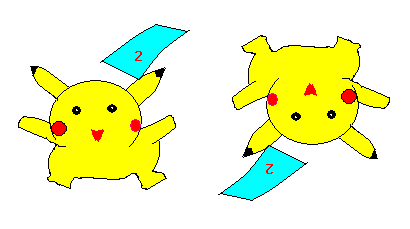 4. Quy trình xây dựng Ma trận đề kiểm tra
4.2. Xây dựng hệ thống câu hỏi trắc nghiệm
Làm việc theo nhóm
Tiếp tục xây dựng hệ thống câu hỏi theo ma trận nội dung
4. Quy trình xây dựng Ma trận đề kiểm tra
4.3. Xây dựng ma trận đề
Xác định số câu hỏi và tỷ lệ điểm giữa các mức độ
Xác định độ tương quan giữa lí thuyết và thực hành
4. Quy trình xây dựng Ma trận đề kiểm tra
4.3. Xây dựng ma trận đề
Xác định số câu hỏi và tỷ lệ điểm giữa các mức độ
Xác định độ tương quan giữa lí thuyết và thực hành
Tương quan giữa lý thuyết và thực hành
4. Quy trình xây dựng Ma trận đề kiểm tra
Mở ma trận nội dung: đánh dấu theo cùng màu các câu A (trắc nghiệm), cùng màu các câu B (thực hành)
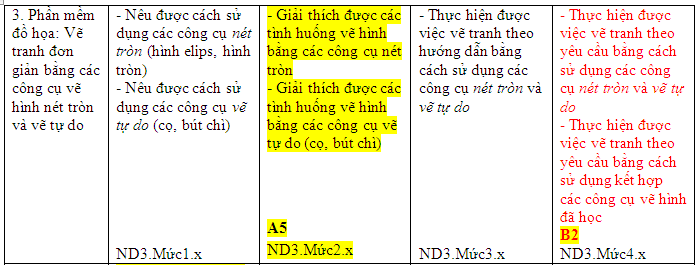 4. Quy trình xây dựng Ma trận đề kiểm tra
Tạo bảng tính Excel thiết kế ma trận số lượng câu hỏi trước khi copy sang word
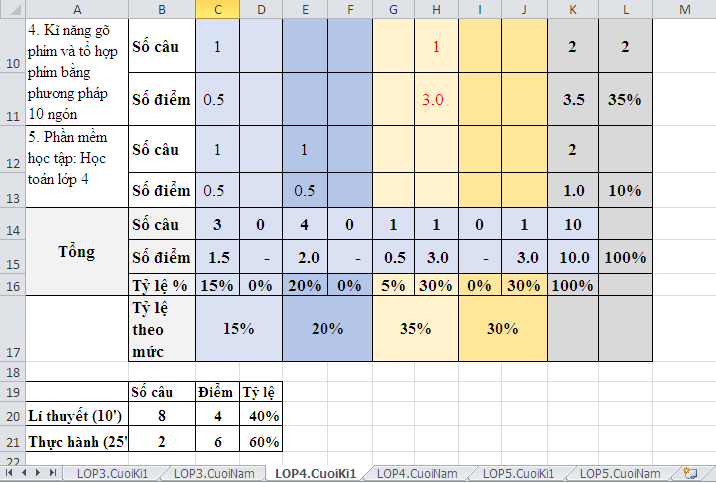 4. Quy trình xây dựng Ma trận đề kiểm tra
Tạo bảng tính Excel thiết kế ma trận số lượng câu hỏi trước khi copy sang word
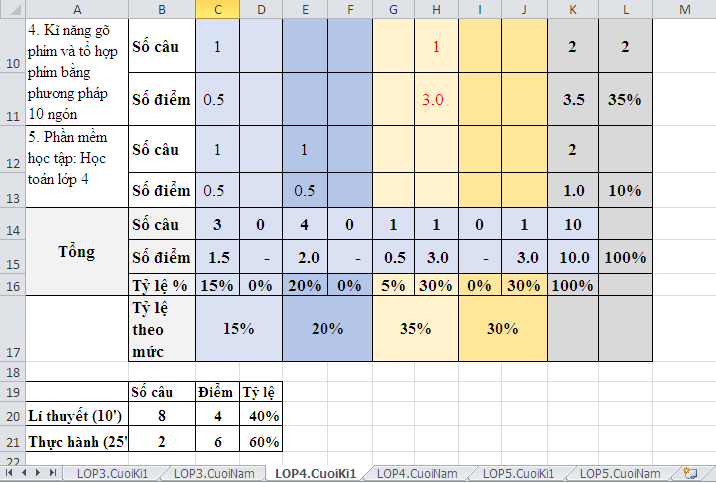 4. Quy trình xây dựng Ma trận đề kiểm tra
Căn cứ vào bảng tính Excel và ma trận nội dung, xác định ma trận phân bố câu hỏi
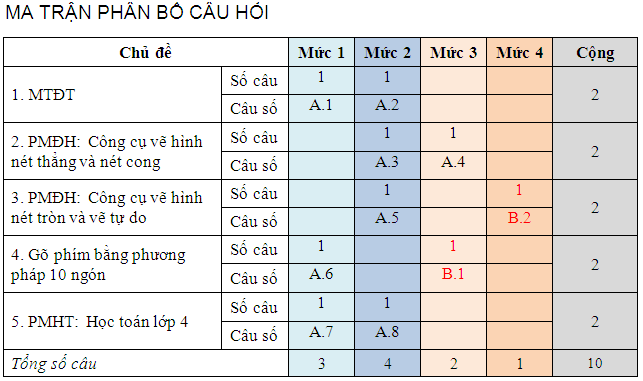 4. Quy trình xây dựng Ma trận đề kiểm tra
Căn cứ vào ma trận nội dung được tô màu để thiết các câu hỏi hoặc lấy từ ngân hàng câu hỏi ở bước 2
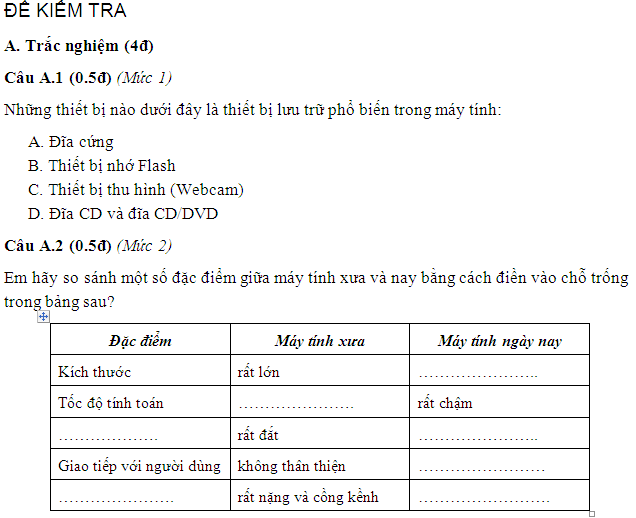 4. Quy trình xây dựng Ma trận đề kiểm tra
Làm việc theo nhóm
Hoàn chỉnh ma trận đề
Hoàn chỉnh đề kiểm tra